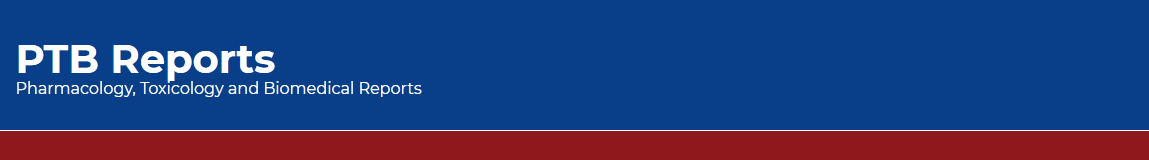 History and Strategies of Drug Information Services at Ministry of Health in Saudi Arabia
Yousef Ahmed Alomi, Saeed Jamaan Alghamdi, Radi Abdullah Alattyh
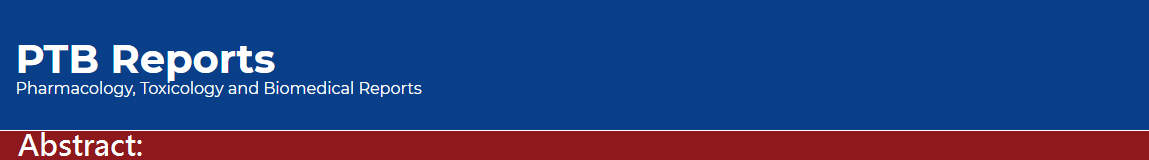 Over more thirty years back the first drug information services founded at Ministry of Health institutions in the Kingdom of Saudi Arabia. The drug information services stated with very simple and essential to the comprehensive with high quality and quantity specialized pharmacy practice. The services transferred over several periods from established time to advance stage and public stage. The drug information strategic plan founded for five years and included the updated Pharmacy strategic plan with Saudi vision 2030. The new drug information services started for the public with hotline at the Ministry of Health in the Kingdom of Saudi Arabia.
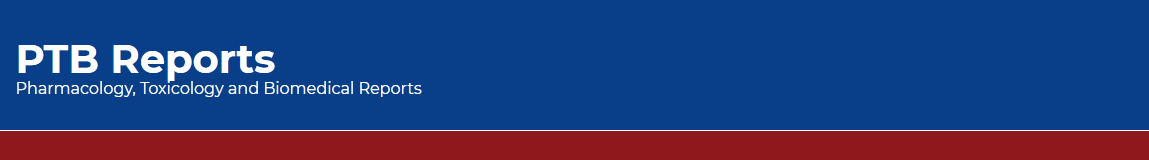 KEYWORDS 
History, 
Strategies, 
Drug Information, 
Services, 
Ministry of Health, 
Saudi Arabia.
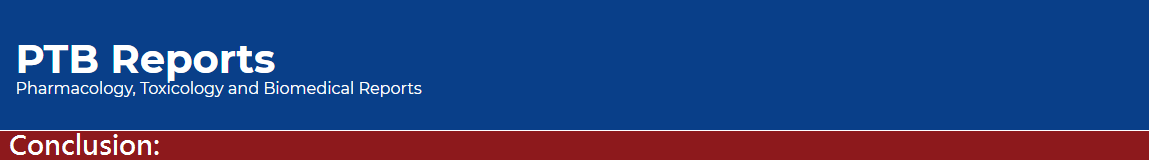 The history of drug information services in Saudi Arabia developed over several years from primary to high advance service. Expanding services to the public is fitting of new Saudi vision 2030. The drug information services demandable to key performance indicators to follow up with the clinical and economic outcomes of the services in the Kingdom of Saudi Arabia.